Распростронение власти на все население, живущих в пределах территории
Верховенство и независимость власти
Организация политической власти, осуществляющая управление обществом, охрану его экономической и социальной структуры
Сборы, обеспечивающие поступление  в бюджет
Распространяется на все население страны_ для ее осуществления создается специальный аппарат управления и принуждения
Право издавать общеобязательные правовые нормы
Суверенитет
Территория
государство
Налоги
Публичная власть
Законодательство
Проблема
Каким должно быть государство, чтобы в нем человек был полноправным гражданином, чувствовал себя уверенно и свободно?
Правовое 	  		государство
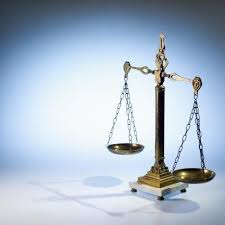 « Самое святое, что есть у Бога на земле,- это право»
		И. Кант
Учитель: Мишурина Татьяна Валерьевна, 
  учитель истории и обществознания, 
         МАОУ Средняя школа №33,
        г. Петропавловск-Камчатский.
Признаки правового государства:
1.Верховенство закона
2.Незыблемость прав и свобод человека
3.Взаимная ответственность государства и личности. 
4.Разделение властей
5.Независимость суда
6.Приоритет международного права
Работа по рядам:используя текст конституции
Верховенство права
Верховенство Конституции РФ по отношению ко всем нормативным актам, так как является основным законом государства.
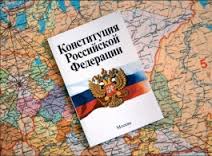 Незыблемость прав и свобод человека
Все граждане государства, все должностные лица, органы государственной власти должны исполнять законы, за их нарушение несут ответственность.
Взаимная ответственность государства и личности
У каждого человека есть неотъемлемые  права, которые обеспечиваются законом. В свою очередь каждый гражданин РФ обязан перед Законом и государством, соблюдая необходимые нормы.
Принцип разделения властей
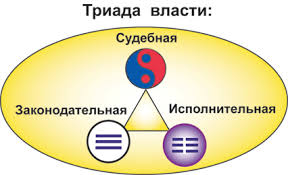 Ни одна из трех ветвей власти не должна вмешиваться в прерогативы другой власти, а тем более сливаться с другой властью.
Принцип разделения властей
Президент РФ

Законодательная       Исполнительная            Судебная
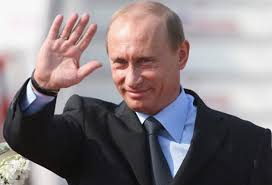 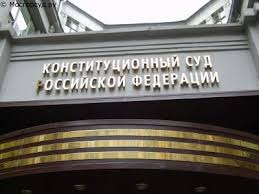 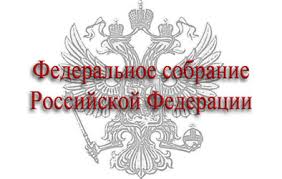 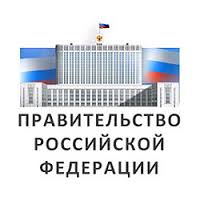 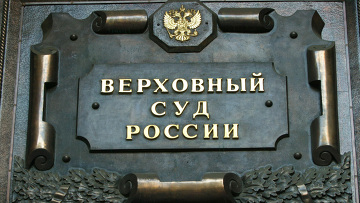 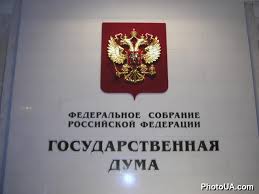 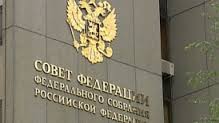 Независимость суда
Только независимость суда может гарантировать права и свободы человека и гражданина, эффективно защищать его от произвола властей.
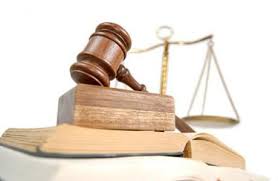 Приоритет международного права.
Общепризнанные нормы международного права и международные договоры России являются составной частью ее правовой системы. В спорных случаях противоречий между  международным договором России  и каким-либо внутренним законом предпочтение отдается международному договору.
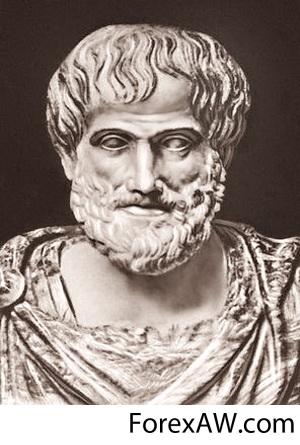 Аристотель предлагал обустроить государство на основе формирования обособленных друг от друга самостоятельных органов.
Шарлю Монтескье удалось наиболее  четко выразить суть принципа разделения властей и их взаимное сдерживание.
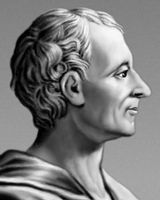 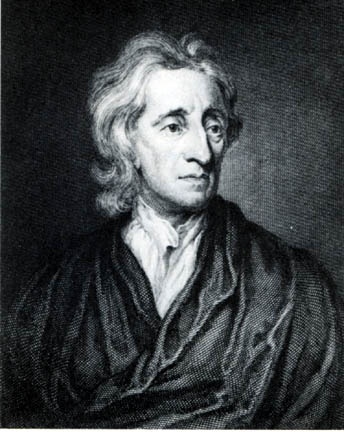 Особо значительной вехой в развитии идеи правового государства стало учение английского философа Д.Локка о государстве, в котором господствует  закон, соответствующий  естественному праву и признающий неотчуждаемые естественные права людей. Локк обосновал законность сопротивления всякому произволу власти.
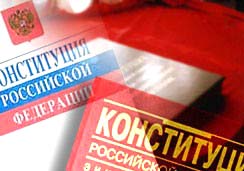 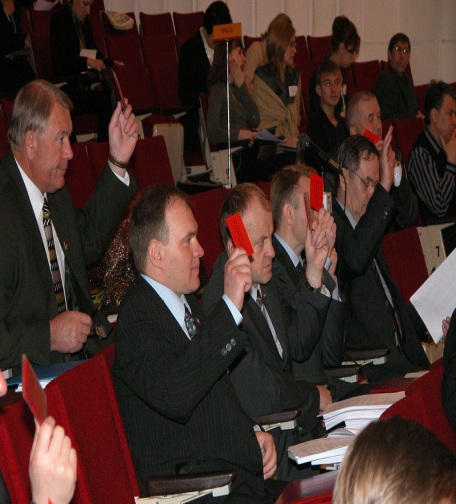 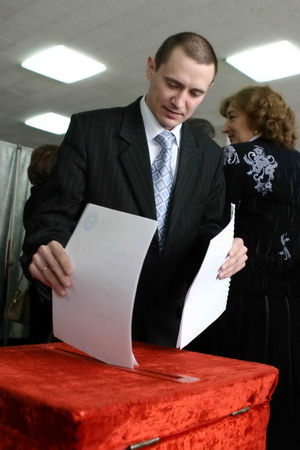 Правовое государство-
Это государство основанное на верховенстве закона, в котором действует режим конституционного правления, существует развитая и непротиворечивая правовая система, обеспечение прав и свобод каждого гражданина.
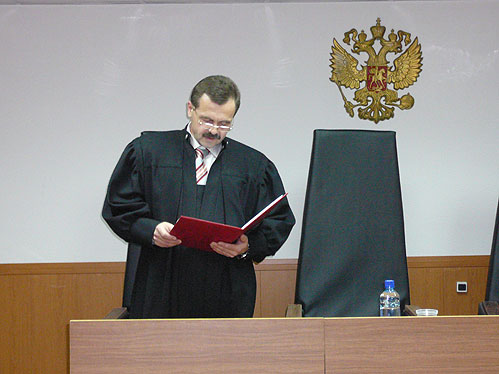 Россия-правовое государство?
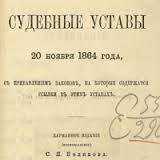 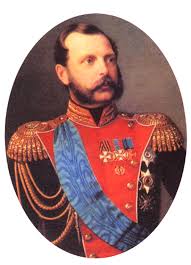 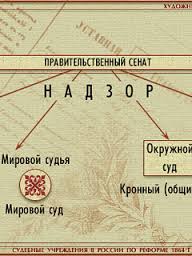 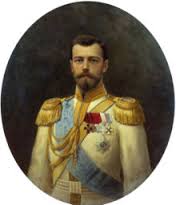 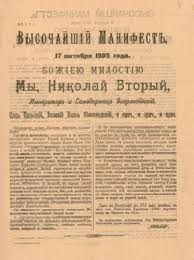 Д/З- используя статьи периодической печати, подтвердите или опровергните наличие ряда признаков правового государства в России.
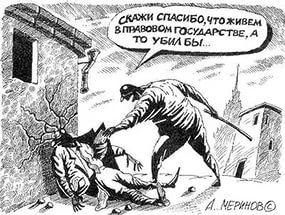 Составить синквейн по теме: «Правовое государство».
1 строка – тема или предмет, обычно существительное отражающее главную идею.
2 строка – два прилагательных, описывающие основную мысль.
3 строка – три глагола, описывающие действия в рамках темы.
4 строка – фраза из четырех слов, в которой отражается мнение к теме или предмету разговора..
5 строка – «смысловой синоним» , вывод, итог, обычно существительное, отражающее сущность темы.